ORGANON OF MEDICINE
:
 DR.DIPIKA MISHRA
WHAT HAPPEN
WHEN TWO                       DISSIMILAR DISEASE
MEET TOGETHER
 IN HUMAN BODY
CASE -1     IN SEC. 36CASE -2     IN SEC. 38CASE -3     IN SEC. 40CASE -4     IN SEC .40
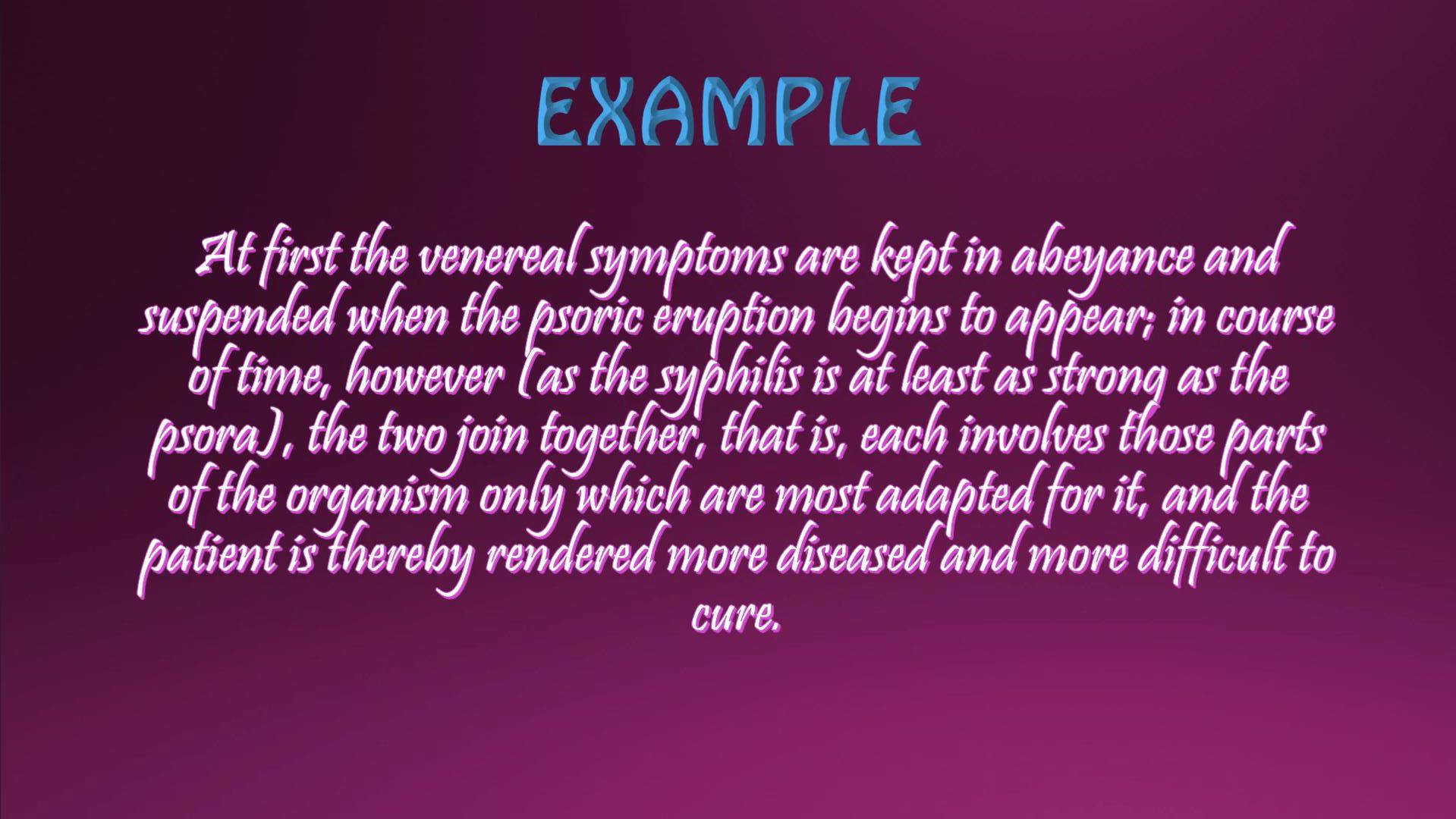 THANK                                         YOU